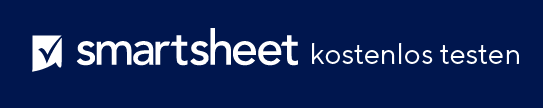 VORLAGE FÜR 3-JAHRES-GANTT-DIAGRAMM
Hinweise zur Verwendung dieser Vorlage
Geben Sie die Jahre ein, die in Ihrem Plan dargestellt werden. 

Passen Sie die Balken an die Dauer pro Aktivität an. Fügen Sie Start- und Enddaten, Meilensteindaten und zusätzliche Informationen in die einzelnen Balken oder im Diagrammbereich ein. 

Der Farbschlüssel unter dem Diagramm kann verwendet werden, um zwischen Verantwortlichen und Arten von Aktivitäten zu unterscheiden.
PROJEKT 1 | 00.00. – 00.00.
Fällig am 00.00.
Meilenstein 1
Fällig am 00.00.
PROJEKT 2 | 00.00. – 00.00.
Fällig am 00.00.
Fällig am 00.00.
Fällig am 00.00.
PROJEKT 3 | 00.00. – 00.00.
Fällig am 00.00.
Fällig am 00.00.
Schlüsselfarbe 7
Schlüsselfarbe 5
Schlüsselfarbe 3
Schlüsselfarbe 1
Schlüsselfarbe 8
Schlüsselfarbe 6
Schlüsselfarbe 4
Schlüsselfarbe 2
VORLAGE FÜR 3-JAHRES-GANTT-DIAGRAMM
Projekttitel und Beschreibung 00.00.0000 – 00.00.0000
Projekttitel und Beschreibung 00.00.0000 – 00.00.0000
Vorgabe
Vorgabe
Vorgabe
Ziel
Projekttitel und Beschreibung 00.00.0000 – 00.00.0000
Vorgabe
Ziel
Ziel
Vorgabe
Projekttitel und Beschreibung 00.00.0000 – 00.00.0000
Vorgabe
Vorgabe
Schlüsselfarbe 7
Schlüsselfarbe 5
Schlüsselfarbe 3
Schlüsselfarbe 1
Schlüsselfarbe 8
Schlüsselfarbe 6
Schlüsselfarbe 4
Schlüsselfarbe 2
VORLAGE FÜR 3-JAHRES-GANTT-DIAGRAMM